Inspector revision – themes and characters
Themes: A Series of Conflicts
Social responsibility: collectivism vs individualism
Capitalism versus socialism (Priestley in favour of socialism)
Conflict between:
Classes (rich & poor/upper & lower)
Generations (younger and older generations/past & future)
Selfishness vs generosity
“Feeling” for your fellow humans
Characters & Symbolism
Goole:
A ghostly presence; the voice of socialism; the views/beliefs of Priestley
A voice of Christian morality (in Jesus’ teachings, all people are created as equals – “Love thy neighbour as thyself”)
The Birlings’ and Gerald’s past deeds coming back to haunt
Predicts what could/will happen in the future if we do not change
Mr. Birling
Capitalism
Rugged individualism
Upwards mobility (moves from upper-middle to upper class)
Acquired wealth (not born into upper classes)
Self interest
Provides for his family, but does show love for them
Fails to accept responsibility for his past actions
Fails to appreciate the past and predict the future
Mrs. Birling
“Cold”: lacks “feeling”/sympathy for others
Embodies an older generation of women, who have not known very many rights/freedoms
Cannot sympathise with her daughter
Protects but is not loving towards her son
Breaks with convention by correcting/reprimanding her husband
Represents entrenched upper-class values
Wants to preserve things as they are (e.g., Eva should know her place; lower classes should not be “impertinent”)
Refuses to accept responsibility for her actions
Gerald
Up-and-coming business man – younger than Birling, but slightly older than Sheila and Eric
Seems to be following in footsteps of Birling
Motivated by capital/profit (engagement with Sheila = better business for Crofts and Birlings)
Links with Mr. & Mrs. Birling: business man like Birling; from old “country stock” (i.e., like Mrs. B., he was born into privilege)
Shows pity towards Eva, but forgets the Inspector’s “lessons” v. quickly – represents the possibility of changing for the better or continuing to act selfishly
Sheila
Embodies hope that Priestley invests in the younger generation
Symbolises the possibility of change – begins “very happy with life”; ends by changing her attitude entirely; develops sympathy/“feeling” for others
Represents a generation of women who will soon experience greater freedoms and rights than their mothers’ generation (will Sheila become a suffragette?)
Unconventional – expects to be treated as an equal (attitude towards Gerald; disagrees with mother’s beliefs); she breaks the engagement with Gerald; she chooses the ring
Eric
Has a drink problem – young man, already spoiled by capitalist excess (not everyone can afford to drink champagne, port etc.)
Uncomfortable with his life and family situation – isolated at start of play
Has natural sympathy for others and workers – disagrees with father’s decision to deny Eva & co higher wages
Forces himself upon Eva when drunk – corrupted by capitalist consumption
Accepts responsibility for actions – ashamed of himself an family – changes attitudes by end of the play
BREAK
Themes: A Series of Conflicts
Social responsibility: collectivism vs individualism
Capitalism versus socialism (Priestley in favour of socialism)
Conflict between:
Classes (rich & poor/upper & lower)
Generations (younger and older generations/past & future)
Selfishness vs generosity
“Feeling” for your fellow humans
Characters & Symbolism
Goole:
A ghostly presence; the voice of socialism; the views/beliefs of Priestley
A voice of Christian morality (in Jesus’ teachings, all people are created as equals – “Love thy neighbour as thyself”)
The Birlings’ and Gerald’s past deeds coming back to haunt
Predicts what could/will happen in the future if we do not change
Mr. Birling
Capitalism
Rugged individualism
Upwards mobility (moves from upper-middle to upper class)
Acquired wealth (not born into upper classes)
Self interest
Provides for his family, but does show love for them
Fails to accept responsibility for his past actions
Fails to appreciate the past and predict the future
Mrs. Birling
“Cold”: lacks “feeling”/sympathy for others
Embodies an older generation of women, who have not known very many rights/freedoms
Cannot sympathise with her daughter
Protects but is not loving towards her son
Breaks with convention by correcting/reprimanding her husband
Represents entrenched upper-class values
Wants to preserve things as they are (e.g., Eva should know her place; lower classes should not be “impertinent”)
Refuses to accept responsibility for her actions
Gerald
Up-and-coming business man – younger than Birling, but slightly older than Sheila and Eric
Seems to be following in footsteps of Birling
Motivated by capital/profit (engagement with Sheila = better business for Crofts and Birlings)
Links with Mr. & Mrs. Birling: business man like Birling; from old “country stock” (i.e., like Mrs. B., he was born into privilege)
Shows pity towards Eva, but forgets the Inspector’s “lessons” v. quickly – represents the possibility of changing for the better or continuing to act selfishly
Sheila
Embodies hope that Priestley invests in the younger generation
Symbolises the possibility of change – begins “very happy with life”; ends by changing her attitude entirely; develops sympathy/“feeling” for others
Represents a generation of women who will soon experience greater freedoms and rights than their mothers’ generation (will Sheila become a suffragette?)
Unconventional – expects to be treated as an equal (attitude towards Gerald; disagrees with mother’s beliefs); she breaks the engagement with Gerald; she chooses the ring
Eric
Has a drink problem – young man, already spoiled by capitalist excess (not everyone can afford to drink champagne, port etc.)
Uncomfortable with his life and family situation – isolated at start of play
Has natural sympathy for others and workers – disagrees with father’s decision to deny Eva & co higher wages
Forces himself upon Eva when drunk – corrupted by capitalist consumption
Accepts responsibility for actions – ashamed of himself an family – changes attitudes by end of the play
Write 1 paragraph, summarizing how characters’ loyalties and partnerships change over the course of the play.
Key Quotes/structural points
Goole
Name – ghoul/ghost; haunts Birlings.
Won’t show photo(s) to more than one person at a time. But does this matter?
“This young woman, Eva Smith, was a bit out of the ordinary” (12). We might say this of everyone; every person is unique.
“I don’t like that tone” (15; Birling to Goole): Not intimidated/impressed by class/status.
“We have something to share… we’ll have to share our guilt.” (29)
“One Eva Smith has gone – but there are millions and millions and millions of Eva Smiths and John Smiths… all intertwined with our lives… We are members of one body.” (56)
People who don’t change their ways will “be taught in fire and blood and anguish” (56)
Mr. Birling
Opening stage direction
Page 4: Family or business first?
Pages 6-7: Two long speeches; which sections are most useful?
Page 8: Honours list; Gerald’s mother – importance?
Page 10: individualism vs collectivism
Pages 14-15: capitalist self interest.
Sheila
Opening stage direction
Page 3: dutiful wife, following her husband’s lead?
23: Individualism/collectivism? Responsibility?

24: Motivation for her actions?
34: Attitude towards “men”?
40: Change in attitude towards Gerald after truth is revealed?

41: How has Sheila’s attitude changed, mid-way in the play? 
71: How has Sheila changed? What concerns her most?
Gerald
P. 3: Despite outward confidence, seeks reassurance from Sheila.
P. 4: Seems to share Birling’s values?
 27: Does Gerald want to protect Sheila’s feelings?

P. 35: Like Goole, Gerald thinks there’s something different about Eva?
Pp.36-37: Gerald’s motivation for helping Eva/Daisy?
P. 39: Gerald beginning to “share” the “guilt”?

P. 40: How does revealing the truth affect Gerald and Sheila’s relationship?
P. 63: Does Gerald still want to “share” responsibility or “guilt”?
Mrs. Birling
P.1: Description in opening stage direction
P.3: Expectations of/attitude towards marriage
P.2, p.4: Authority/power/status over husband

P.31: Authority figure – she is a matriarchal figure
Attempts to use status to intimidate
P. 38: Mrs. B’s authority over her daughter slipping away
P. 43: Mrs. B things the people – especially lower classes – should know their place

P. 44: Mrs. B shows no signs of regret or of shared guilt
Pp. 47-48: Mrs. B’s self-interestedness leads her to judge her son; Sheila has worked out the “links in the chain,” but her mother has not.
P. 63: Towards end of play, Mrs. B resumes (takes back) her position of authority
Eric: Eric absent for middle section of the play – when Sheila changes – and then central to the final act
P. 2: Stage direction
P. 3: Isolated from his family/unsure of himself
P. 4, p.6: Conflict with father/questions his father’s decisions
Pp. 14-15, 58: Questions father’s individualism & his actions

P.51: Eric’s words suggest that Eva/Daisy was not yet a prostitute – so not yet fully corrupted by social inequality
P. 52: Eric admits his selfish actions; symbolic of corruptive power of capitalism/wealth
53: Eric steals money from wealthy father – symbolic of socialist values of sharing wealth amongst all people

P. 55: Eric passes judgement back to his mother; family on brink of collapse
P. 57: Eric ashamed of his family and their values
P. 64: Eric and Sheila changed; they are closer/united, but now more distant from their parents & Gerald (Priestley’s belief that hope lies with the younger generation)
Inspector mock, Wednesday after half-term break
2 pages, answering the following question:



- Concentrate on detailed quotations & analysis. 
Don’t retell the story 
Try to offer at least two interpretations of each quotation: “The audience might interpret these words as meaning that... However, an alternative reading would be...”
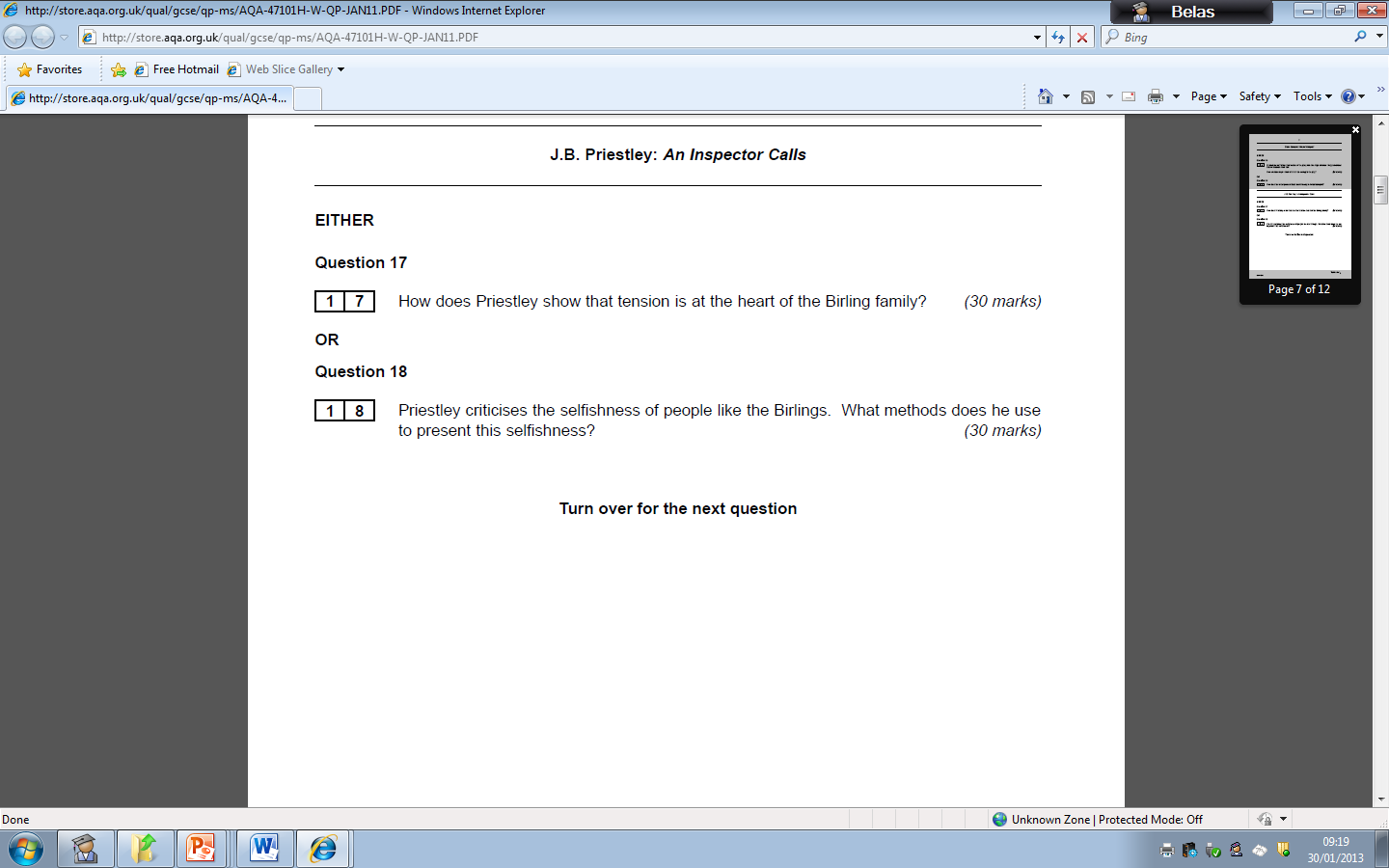